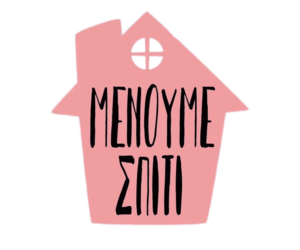 ΜΕΝΟΥΜΕ ΣΠΙΤΙ και συζητούμε με τους γονείς για Συμβουλευτική και Υποστήριξη της οικογένειας από τα Κέντρα Εκπαιδευτικής και Συμβουλευτικής Υποστήριξης (Κ.Ε.Σ.Υ.)
ΤΡΟΠΟΙ ΥΠΟΣΤΗΡΙΞΗΣ
ΙΣΟΤΙΜΗ ΠΡΟΣΒΑΣΗ ΣΤΗΝ ΕΚΠΑΙΔΕΥΣΗ/ ΙΣΟΤΙΜΗ ΠΡΟΣΒΑΣΗ ΣΤΗΝ ΥΠΟΣΤΗΡΙΞΗ


ΜΑΡΙΑ Θ. ΠΑΠΑΔΟΠΟΥΛΟΥ
Δρ Εξελικτικής Ψυχολογίας & Ψυχοπαθολογίας
του Πανεπιστημίου Θεσσαλίας
ΠΡΟΪΣΤΑΜΕΝΗ ΤΟΥ ΚΕΣΥ ΛΑΡΙΣΑΣ
ΣΚΟΠΟΣ ΤΩΝ ΚΕΣΥ:
Η ισότιμη πρόσβαση ΟΛΩΝ ΤΩΝ ΜΑΘΗΤΩΝ στην εκπαίδευση.
Δραστηριοποίηση σε 2 άξονες:
Διερεύνηση των εκπαιδευτικών και ψυχοκοινωνικών αναγκών, διενέργεια αξιολογήσεων, σχεδιασμός και υλοποίηση εκπαιδευτικών και ψυχοκοινωνικών παρεμβάσεων στους μαθητές.
Δράσεις συμβουλευτικής στον επαγγελματικό προσανατολισμό
ΠΕΡΙΟΡΙΣΜΟΙ ΛΟΓΩ ΤΩΝ ΝΕΩΝ ΣΥΝΘΗΚΩΝ:
Αναστέλλονται οι αξιολογήσεις και κάθε είδους υπηρεσία που απαιτεί φυσική παρουσία του μαθητή στο ΚΕΣΥ
Μειώνεται το προσωπικό των ΚΕΣΥ που έχει φυσική παρουσία στην υπηρεσία, η οποία λειτουργεί με προσωπικό ασφαλείας, κυρίως για την παράδοση γνωματεύσεων αλλά και για άμεση ανταπόκριση στα τηλεφωνήματα που δεχόμαστε
Υιοθετείται σε μεγάλο βαθμό η τηλε-εργασία και αξιοποιούνται όλοι οι διαθέσιμοι τεχνολογικοί πόροι
ΚΕΣΥ ΚΑΡΔΙΤΣΑΣ
ΤΗΛ. 2441079891
SITE: https://kesy-new.kar.sch.gr/
ΚΕΣΥ ΛΑΡΙΣΑΣ
TΗΛ: 2410555222
BLOG: https://blogs.sch.gr/kesylar/
ΚΕΣΥ ΜΑΓΝΗΣΙΑΣ
ΤΗΛ: 2421020818
SITE: https://kesy.mag.sch.gr/
ΚΕΣΥ ΤΡΙΚΑΛΩΝ
ΤΗΛ: 2431046407
SITE: https://kesy.tri.sch.gr/
ΝΕΟΣ ΣΚΟΠΟΣ ΟΛΩΝ ΤΩΝ ΚΕΣΥ ΘΕΣΣΑΛΙΑΣ:

Η ισότιμη υποστήριξη ΟΛΩΝ ΤΩΝ ΜΑΘΗΤΩΝ και γενικότερα της εκπαιδευτικής κοινότητας (γονείς, εκπαιδευτικοί)
Όλα τα στοιχεία επικοινωνίας με τα ΚΕΣΥ
Την Φόρμα Επικοινωνίας
Πληροφορίες- βιογραφικά για όλο το προσωπικό που είναι διαθέσιμο
Ενημέρωση για τις τρέχουσες εξελίξεις
Ενημέρωση για τις Πανελλαδικές και για τις προφορικές εξετάσεις των μαθητών
Υποστηρικτικό υλικό για  υποστήριξη μαθητών, γονέων και εκπαιδευτικών
Χρήσιμους συνδέσμους (links) εγκεκριμένους από το Υπουργείο ή από το ΠΕΚΕΣ Θεσσαλίας
ΤΙ ΧΡΗΣΙΜΟ ΘΑ ΒΡΕΙΤΕ ΣΤΙΣ ΙΣΤΟΣΕΛΙΔΕΣ ΤΩΝ ΚΕΣΥ ΘΕΣΣΑΛΙΑΣ
Οι Σύμβουλοι Επαγγελματικού Προσανατολισμού των ΚΕΣΥ Θεσσαλίας εργάζονται πυρετωδώς με όλους του ασύγχρονους και σύγχρονους τρόπους. 
Οι μαθητές που τους απευθύνονται για βοήθεια είναι κυρίως μαθητές της Β’ και Γ’ Λυκείου. 
Υπάρχει η δυνατότητα τηλεδιασκέψεων μέσω πλατφορμών που μας διαθέτει το Υπουργείο Παιδείας (webex, e-presence) που εξασφαλίζουν και μεγαλύτερη ασφάλεια για τους μαθητές μας. Σε κάθε περίπτωση για τις τηλεδιασκέψεις απαιτείται και ζητείται η συναίνεση των γονέων.
Μένουμε Σπίτι αλλά θέτουμε προτεραιότητες:

Α. Επαγγελματικός Προσανατολισμός
Ιδιαίτερη μέριμνα υπάρχει για την ενημέρωση και υποστήριξη των μαθητών που θα εξεταστούν στις Πανελλαδικές. Σε όλους τους μαθητές μπορούμε να προσφέρουμε συμβουλευτική υποστήριξη από εξειδικευμένους και έμπειρους ψυχολόγους εφόσον απευθυνθούν στο ΚΕΣΥ. 
Επιπλέον καλούμαστε όπως κάθε χρόνο έτσι και φέτος να υποστηρίξουμε τους μαθητές (και να ενημερώσουμε τους γονείς) οι οποίοι θα εξεταστούν προφορικά, για τον τρόπο με τον οποίο διεξάγονται οι προφορικές εξετάσεις. 
Οι γονείς και οι μαθητές εκτός από την ενημέρωση που λαμβάνουν από τις ιστοσελίδες έχουν τη δυνατότητα να ζητήσουν ατομική υποστήριξη, την οποία θα λάβουν από έμπειρους εκπαιδευτικούς Β/θμιας Εκπαίδευσης.
Μένουμε Σπίτι αλλά θέτουμε προτεραιότητες:

Β. Πανελλαδικές Εξετάσεις- Εξέταση μαθητών με Ειδικές Εκπαιδευτικές Ανάγκες και/ή Αναπηρίες
Τα ΚΕΣΥ επικοινωνούν με τους εκπαιδευτικούς της παράλληλης στήριξης και τις ΕΔΕΑΥ και δίνουν οδηγίες και βοήθεια για τη συνέχιση του έργου τους εν μέσω περιορισμών. 
Ζητούμενο είναι οι μαθητές που στηρίζονταν από παράλληλη ή από μέλη των ΕΔΕΑΥ (εκπαιδευτικούς τμημάτων ένταξης, κοινωνικές λειτουργούς, ψυχολόγους) να μη μείνουν αβοήθητοι και να συνεχίσουν να έχουν επαφή με την εκπαιδευτική διαδικασία και από το σπίτι.
Η μέχρι τώρα επικοινωνία μας με όλα αυτά τα μέλη της εκπαιδευτικής κοινότητας (εκπαιδευτικοί παράλληλης και ΕΔΕΑΥ) έχει δείξει ότι έχουν δρομολογηθεί όλες οι απαραίτητες ενέργειες μέσω των σχολείων στα οποία ανήκουν. Εμείς θα συνεχίσουμε να τους φέρνουμε σε επαφή μεταξύ τους για ανταλλαγή ιδεών και καλών πρακτικών. Για οποιαδήποτε δυσλειτουργία οι γονείς να επικοινωνούν είτε με το σχολείο είτε με το ΚΕΣΥ.
Μένουμε Σπίτι αλλά θέτουμε προτεραιότητες:

Γ. Στήριξη μαθητών από εκπαιδευτικούς παράλληλης και ΕΔΕΑΥ
Δηλώνουμε Διαθεσιμότητα και Επιθυμία για Φροντίδα του παιδιού και της οικογένειας με όλα τα μέσα που διαθέτουμε και με όλο το προσωπικό που διαθέτει το κάθε ΚΕΣΥ.
ΟΛΟΙ οι μαθητές έχουν δικαίωμα να ζητήσουν τη βοήθειά μας...
Ανάλογα με την περιφερειακή ενότητα ό,που κατοικείτε και τις ανάγκες του παιδιού σας ή της οικογένειάς σας ενημερωθείτε για το προσωπικό του ΚΕΣΥ της περιοχής σας και απευθυνθείτε στην υπηρεσία μας για οποιαδήποτε βοήθεια.
ΟΛΟΙ ΜΕΝΟΥΜΕ ΣΠΙΤΙ ΚΑΙ ΒΟΗΘΩΝΤΑΣ Ο ΕΝΑΣ ΤΟΝ ΑΛΛΟ ΘΑ ΞΕΠΕΡΑΣΟΥΜΕ ΤΗΝ ΚΡΙΣΗ...
Μένουμε Σπίτι αλλά θέτουμε προτεραιότητες:

Δ. Συμβουλευτική υποστήριξη του παιδιού και της οικογένειας
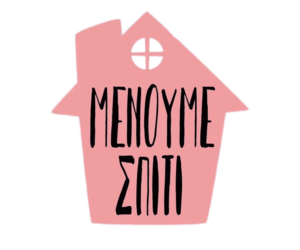